Scatter Graphs
Memory
Literacy
Research
Print off and stick in your book a graph with:
Positive
Negative
No
Correlation. Write a statement about what each graph shows.
Key words: Write a sentence to describe each word.
Variable
Correlation
Causation
Positive correlation: as one variable increases, so does the other.
Negative correlation: as one variable increases, the other decreases
Skills Practice
Stretch
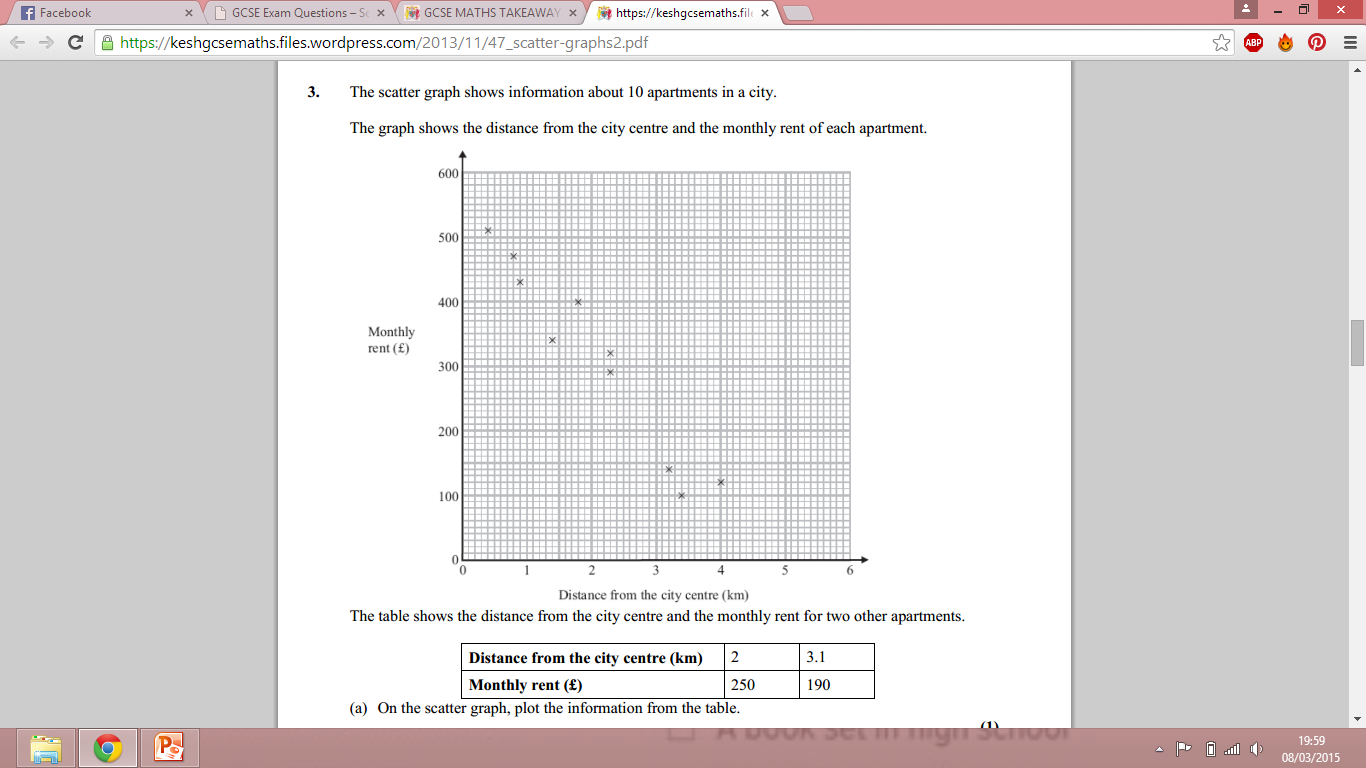 Explain why using the scatter graph in skills practice is difficult to estimate the monthly rent of apartments 6 Km or further from the centre.
List 4 factors that might affect the cost of rent other than distance from the centre.

Microsoft Excel is a useful tool for handling data. 

Create a scatter plot based on two sets of data, this can be about any topic you like. Print this out and stick it in your book.

3. What can you say about the scatter plot you have created?
Plot the information from the table.






Describe the relationship between distance and cost.………………………………………….
An apartment is listed as costing £370. Find an estimate for the distance of the apartment from the centre